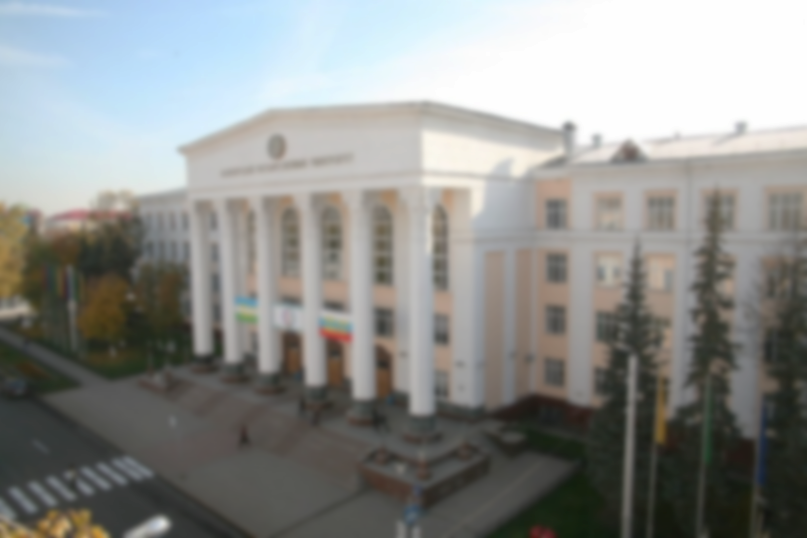 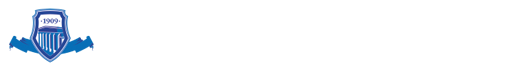 Анкетирование 
«Преподаватель глазами студентов»
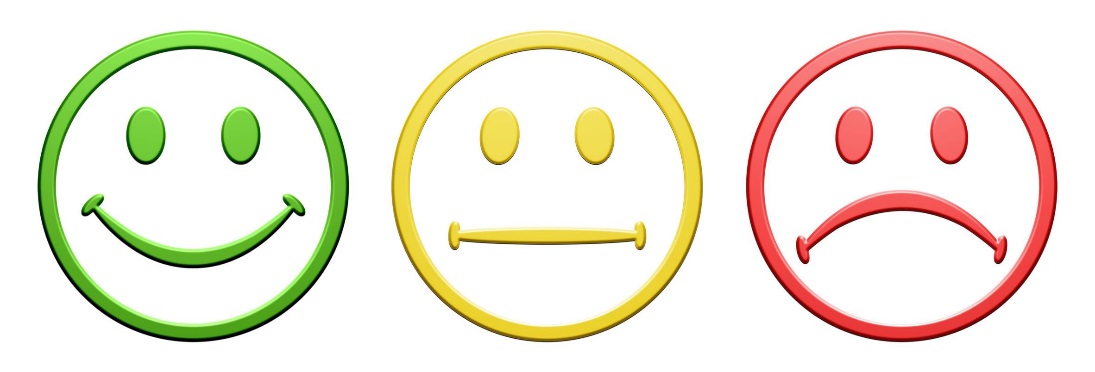 Анкетирование провели на основании приказа ректора БашГУ № 248 от 29.11.2022 г.
Цель - определение уровня удовлетворенности обучающихся качеством получаемых образовательных услуг в рамках реализации внутренней независимой оценки качества образования.
Требования:
Участие в анкетировании не менее 80 % обучающихся очной формы обучения по каждой образовательной программе




Срок до 15 декабря 2022 года.
3. В анкетировании приняли участие 2621 респондентов (обучающихся) БашГУ
СРЕДНЯЯ ИТОГОВАЯ ОЦЕНКА ПРЕПОДАВАТЕЛЯ (БАЛЛЫ 0-10) В РАЗРЕЗЕ ФАКУЛЬТЕТОВ И ИНСТИТУТОВ
Вопросы:
Преподаватель излагает материал доступно и понятно, проявляет творческий подход
Преподаватель демонстрирует глубокие знания предмета и осведомленность о современных исследованиях и публикациях
Преподавателем разработаны дистанционные курсы, которые я активно использую для овладения знаниями
Преподаватель использует при оценке качества знаний компьютерное тестирование
Преподаватель прививает студентам желание заниматься наукой и помогает в научном становлении  
Преподаватель демонстрирует общую эрудицию и культуру речи
Преподаватель объективен в оценке работы студентов
Преподаватель доброжелателен и тактичен, относится к студентам с уважением
Преподаватель имеет хороший внешний вид, его отличают организованность и пунктуальность
Преподаватель доступен в часы, отведенные для консультаций
Оценка:
Баллы от 0 до 10
Рейтинг качества работы преподавателей БашГУ по категориям
Категория 1: 0 – 8 баллов;      Категория 2: 8.1 – 9 баллов;     Категория 3: 9.1 – 10 баллов
ППС: 12;                                             ППС: 89;                                                 ППС: 265
Рейтинг качества работы преподавателей 1 категории в разрезе факультетов и институтов
Категория 1:  0-8 баллов
В данную категорию вошли 12 НПР
Рейтинг качества работы преподавателей 2 категории в разрезе факультетов и институтов
Категория 2:  8.1-9 баллов
В данную категорию вошли 89 НПР
Рейтинг качества работы преподавателей 3 категории в разрезе факультетов и институтов
Категория 3:  9.1-10 баллов
В данную категорию вошли 265 НПР
TOP-33: Лучшие преподаватели БашГУ 2022 г.
Баллы от 9,8 до 10
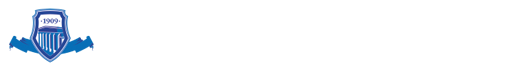 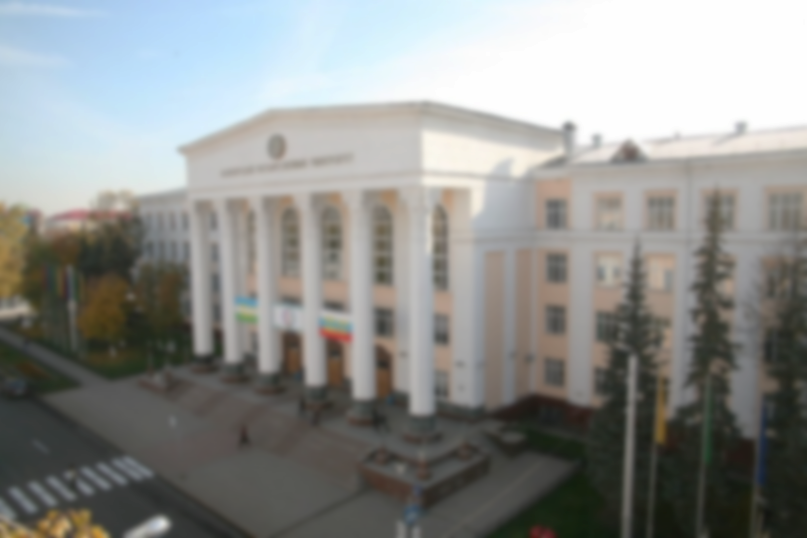 Благодарю за внимание!